Lecture 09Pointers, Arrays, and Structs
CS213 – Intro to Computer Systems
Branden Ghena – Winter 2024
Slides adapted from:St-Amour, Hardavellas, Bustamente (Northwestern), Bryant, O’Hallaron (CMU), Garcia, Weaver (UC Berkeley)
Administrivia
Bomb Lab
Due next week Tuesday (Feb. 13) by end-of-day
Start now if you haven’t yet!!
Remember, it’s tricky, but not trying to trick you
You can trust function names to roughly do what they say
Piazza has a pinned post linking to GDB tutorials

Homework 3 should be out later today
Attack Lab starts this week Thursday
2
Drop deadline
Drop deadline is this Friday by end-of-day

You already have all the grades you’ll get by then
Homework 2 will likely not be graded in time


If you’re concerned and want to chat, please make a private post on Piazza and I’ll find time to meet with you.
3
Today’s Goals
Wrap up x86-64 assembly!
Although assembly details will remain important

Understand C arrays
Single and multi-dimensional
And how they translate into assembly code

Discuss how structures are accessed
Memory layout details including alignment

Bonus material on Dynamic Arrays and Unions
4
Outline
Pointers

One-dimensional Arrays
Multi-dimensional Arrays
Multi-level Arrays

Struct Layout
Struct Padding and Alignment
5
Basic Data Types
Integers
Stored & operated on in general (integer) registers
Signed vs. unsigned depends on instructions used
Intel		ASM	Bytes	C
byte		b	1	[unsigned] char
word		w	2	[unsigned] short
double word		l	4	[unsigned] int
quad word		q	8	[unsigned] long
6
Floating point data
Won’t be focusing on floating point
Has changed much more than integer types across updates
Not all x86-64 machines have the same capabilities here

Registers %xmm0 - %xmm15
128-bit registers
On newest machines refer to as %ZMM0-%ZMM31 (512-bit registers)

Instructions
addss (add scalar single-precision)
addsd (add scalar double-precision)
addpd (add packed double-precision, two doubles at once)
7
More complex data types
Pointers and Arrays
int* a  = &v;
int list[2] = {15, 27};

Structs
typedef struct {
	int a;
	char b;
	int* c;
} mystruct_t;
8
Example pointer code: calling incr
Pointers are addresses
v1 must be stored on stack
Why? need to create pointer to it
Compute pointer as 8(%rsp)
Use leaq instruction
long call_incr() {
    long v1 = 15213;
    long v2 = incr(&v1, 3000);
    return v1+v2;
}
Memory (stack)
call_incr:
  subq    $16, %rsp
  movq    $15213, 8(%rsp)
  movq    $3000, %rsi
  leaq    8(%rsp), %rdi
  call    incr
  addq    8(%rsp), %rax
  addq    $16, %rsp
  ret
. . .
%rdi
call_incr’s Rtn address
15213
%rsp+8
Unused
%rsp
9
Example pointer code : executing incr
long incr(long *p, long val) {
    long x = *p;
    long y = x + val;
    *p = y;
    return x;
}
%rdi is a pointer here

It holds a memory address!
incr:
  movq    (%rdi), %rax
  addq    %rax, %rsi
  movq    %rsi, (%rdi)
  ret
. . .
. . .
Memory
(stack)
%rdi
%rdi
call_incr’s Rtn address
call_incr’s Rtn address
15213
18213
Unused
Unused
%rsp
%rsp
10
incr’s Rtn address
incr’s Rtn address
Pointers to global variables
.text
  .globl myfunc
  .type myfunc, @function
myfunc:
  addl $2, 0x2f1f(%rip)
  mov $0x404028, %eax
  ret

  .globl global_var
  .data
  .align4
  .type global_var, @object
  .size global_var, 4
global_var:
  .long 15
int global_var = 15;

int* myfunc(void) {
  global_var += 2;
  return &global_var;
}
11
Naming constants
These two are the same code.One just uses a name for the constant.
.text
  .globl myfunc
  .type myfunc, @function
myfunc:
  addl $2, 0x2f1f(%rip)
  mov $0x404028, %eax
  ret
  .globl global_var
  .data
  .align4
  .type global_var, @object
  .size global_var, 4
global_var:
  .long 15
.text
  .globl myfunc
  .type myfunc, @function
myfunc:
  addl $2, global_var(%rip)
  mov $global_var, %eax
  ret
  .globl global_var
  .data
  .align4
  .type global_var, @object
  .size global_var, 4
global_var:
  .long 15
12
Outline
Pointers

One-dimensional Arrays
Multi-dimensional Arrays
Multi-level Arrays

Struct Layout
Struct Padding and Alignment
13
One-Dimensional Array Allocation
Basic Principle
T  A[L];  // e.g., int A[4];
Array of data type T and length L
Contiguously allocated region in memory of L * sizeof(T) bytes
char s[12];
x
x + 12
int v[5];
x
x + 4
x + 8
x + 12
x + 16
x + 20
double a[3];
x
x
x + 8
x + 8
x + 16
x + 16
x + 24
x + 24
char* p[3];
14
1
0
9
5
2
4
2
1
7
1
3
2
3
9
0
Placing arrays at addresses
int[5] larry = { 1, 5, 2, 1, 3 };
int[5] curly = { 0, 2, 1, 3, 9 };
int[5] moe   = { 9, 4, 7, 2, 0 };
int[5] larry;
int[5] curly;
16
56
80
20
60
84
24
64
88
28
68
92
32
72
96
36
76
100
int[5] moe;
Each array is allocated in contiguous 20 byte blocks
But no guarantee that curly[] will be right after larry[]!
15
1
5
2
1
3
Array Access and Pointer Arithmetic
Basic Principle
T  A[L];
Identifier A can be used as a pointer to array element 0: A is of type T*
Warning: in C arrays count number of elements, but in assembly we count number of bytes!



Reference	Type	Value
val[4]	
val	
val+1	
&(val[2])	
val[5]	
*(val+1)	
val + i
int val[5];
??
x
x + 4
x + 8
x + 12
x + 16
x + 20
int	3
		int*	x
		int*	x + 4
		int*	x + 8
		int	??	No array bounds checking!!!
		int	5
		int*	x + 4 i
16
1
5
2
1
3
One-Dimensional Array Accessing Example
int[5] larry;
int get_digit(int[5] larry, size_t digit)
{
  return larry[digit];
}
%rdi -> starting address of array
%rsi -> array index
Desired digit at  %rdi + 4*%rsi
Use memory addressing! (%rdi,%rsi,4)

This is why memory accesses have a scale!  D(Rb, Ri, s)
Scale 1, 2, 4, or 8 -> type sizes
get_digit:
  # %rdi = larry
  # %rsi = digit
  movl (%rdi,%rsi,4),%rax   # z[digit]
  retq
16
20
24
28
32
36
17
One-Dimensional Array Loop Example
void zincr(int *z) {
  size_t i;
  for (i = 0; i < 4; i++)
    z[i]++;
}
zincr:
  # %rdi = z
  movl    $0, %eax          #   i = 0
  jmp     .L3               #   goto middle
.L4:                        # loop:
  addl    $1, (%rdi,%rax,4) #   z[i]++
  addq    $1, %rax          #   i++
.L3:                        # middle:
  cmpq    $4, %rax          #   i:4
  jbe     .L4               #   if i<=4, goto loop
  retq
18
Quiz + Break
z -> %rdi
 i -> %rax
 addl $1, (%rdi,%rax,4) #Source: z[i]++ (int z[])

What changes if z is instead an array of:
short
char
bool
char*
unsigned int
19
Quiz + Break
z -> %rdi
 i -> %rax
 addl $1, (%rdi,%rax,4) #Source: z[i]++ (int z[])

What changes if z is instead an array of:
short		 addw $1, (%rdi,%rax,2)
char
bool
char*
unsigned int
20
Quiz + Break
z -> %rdi
 i -> %rax
 addl $1, (%rdi,%rax,4) #Source: z[i]++ (int z[])

What changes if z is instead an array of:
short		 addw $1, (%rdi,%rax,2)
char		 addb $1, (%rdi,%rax,1) 
bool
char*
unsigned int
21
Quiz + Break
z -> %rdi
 i -> %rax
 addl $1, (%rdi,%rax,4) #Source: z[i]++ (int z[])

What changes if z is instead an array of:
short		 addw $1, (%rdi,%rax,2)
char		 addb $1, (%rdi,%rax,1) 
bool		 addb $1, (%rdi,%rax,1) 
char*
unsigned int
22
Quiz + Break
z -> %rdi
 i -> %rax
 addl $1, (%rdi,%rax,4) #Source: z[i]++ (int z[])

What changes if z is instead an array of:
short		 addw $1, (%rdi,%rax,2)
char		 addb $1, (%rdi,%rax,1)
bool		 addb $1, (%rdi,%rax,1)
char*		 addq $1, (%rdi,%rax,8)
unsigned int
23
Quiz + Break
z -> %rdi
 i -> %rax
 addl $1, (%rdi,%rax,4) #Source: z[i]++ (int z[])

What changes if z is instead an array of:
short		 addw $1, (%rdi,%rax,2)
char		 addb $1, (%rdi,%rax,1)
bool		 addb $1, (%rdi,%rax,1)
char*		 addq $1, (%rdi,%rax,8)
unsigned int	 Nothing. Still 4 bytes. add works the same on sign/unsigned
24
Outline
Pointers

One-dimensional Arrays
Multi-dimensional Arrays
Multi-level Arrays

Struct Layout
Struct Padding and Alignment
25
2
1
1
1
1
5
5
5
5
2
2
2
2
0
1
1
6
3
7
1
Multidimensional (Nested) Array Example
int ord[4][5];
int ord[4][5] =
  /* 4 rows, 5 cols */ 
  {{1, 5, 2, 0, 6 },
   {1, 5, 2, 1, 3 },
   {1, 5, 2, 1, 7 },
   {1, 5, 2, 2, 1 }};
76
96
116
136
156
Let’s decipher  “int ord[4][5]”
int ord[4][5]: ord is an array of 4 elements, allocated contiguously
int ord[4][5]: Each element is an array of 5 int’s, allocated contiguously

“Row-Major” ordering of all elements is guaranteed
Entire row (all columns in it) will be placed in memory before the next row starts
26
A[0][0]
• • •
A[0][C-1]
•
•
•
•
•
•
•  •  •
• • •
A
[0]
[0]
• • •
A
[1]
[0]
• • •
A
[R-1]
[0]
A
[0]
[C-1]
A
[1]
[C-1]
A
[R-1]
[C-1]
A[R-1][0]
• • •
A[R-1][C-1]
Multidimensional (Nested) Arrays
Declaration
T   A[R][C];
2D array of data type T
R rows, C columns
Type T element requires K bytes
Types
What is A?	T [R] [C] -> T**
What is A[i][j]?	T
Arrangement
Row-MajorOrdering
4*R*C  Bytes
int A[R][C];
27
•  •  •
• • •
A
[0]
[0]
• • •
A
[1]
[0]
• • •
A
[R-1]
[0]
A
[0]
[C-1]
A
[1]
[C-1]
A
[R-1]
[C-1]
Accessing items in the array
4*R*C  Bytes
int A[R][C];
Figure out which row you want to accessSkip over previous rows
Figure out which column you want to access in that rowSkip over previous columns in that row
28
A[0]
A[i]
A[R-1]
• • •
• • •
A
[R-1]
[0]
• • •
A
[0]
[0]
A
[i]
[0]
A
[i]
[C-1]
A
[R-1]
[C-1]
A
[0]
[C-1]
Nested Array Row Access
To figure out how to get the element we want
Let’s first figure out how to get the row we want (its starting address)
Row Vectors
 A[i] (row) is array of C elements
Each element of type T requires K bytes
Nested array formula:  A +  i * (C * K)
Only gets you to the right ROW
int A[R][C];
•  •  •
•  •  •
A+i*C*4
A+i*C*4
A+i*C*4
A+(R-1)*C*4
A
29
2
1
1
1
1
5
5
5
5
2
2
2
2
0
1
1
6
3
7
1
Nested Array Row Access Code
4 bytes
20 bytes
int ord[4][5] =
  {{1, 5, 2, 0, 6},
   {1, 5, 2, 1, 3 },
   {1, 5, 2, 1, 7 },
   {1, 5, 2, 2, 1 }};
int* get_ord_row(size_t index)
{
  return ord[index];
}
ord
# %rdi = index
	leaq (%rdi,%rdi,4),%rax	  # %rax = 5 * index
	leaq ord(,%rax,4),%rax	  # %rax = ord + 4*(5*index)
30
2
1
1
1
1
5
5
5
5
2
2
2
2
0
1
1
6
3
7
1
Nested Array Row Access Code
4 bytes
20 bytes
int ord[4][5] =
  {{1, 5, 2, 0, 6},
   {1, 5, 2, 1, 3 },
   {1, 5, 2, 1, 7 },
   {1, 5, 2, 2, 1 }};
int* get_ord_row(size_t index)
{
  return ord[index];
}
ord
# %rdi = index
	leaq (%rdi,%rdi,4),%rax	  # %rax = 5 * index
	leaq ord(,%rax,4),%rax	  # %rax = ord + 4*(5*index)
What’s that displacement?
Constant address
ord is a global. Always in a location known at compile-time. So constant address!
31
2
1
1
1
1
5
5
5
5
2
2
2
2
0
1
1
6
3
7
1
Nested Array Row Access Code
4 bytes
20 bytes
int ord[4][5] =
  {{1, 5, 2, 0, 6},
   {1, 5, 2, 1, 3 },
   {1, 5, 2, 1, 7 },
   {1, 5, 2, 2, 1 }};
int* get_ord_row(size_t index)
{
  return ord[index];
}
ord
# %rdi = index
	leaq (%rdi,%rdi,4),%rax	  # %rax = 5 * index
	leaq ord(,%rax,4),%rax	  # %rax = ord + 4*(5*index)
Row Vector
ord[index] is array of 5 int’s
Starting address ord + 20*index
Assembly Code
Computes and returns address
ord + 4*(5*index)
32
A[0]
A[i]
A[R-1]
• • •                      • • •
• • •
A
[R-1]
[0]
• • •
A
[0]
[0]
A
[i]
[j]
A
[R-1]
[C-1]
A
[0]
[C-1]
Nested Array Element Access
Now, let’s find the element that we want
Array Elements 
 A[i][j] is element which requires K bytes, within nested arrays of C elements
Address  A + i * (C * K) +  j * K   =   A + (i * C +  j)* K
Gets you the exact element
int A[R][C];
•  •  •
•  •  •
A+((R-1)*C*4)
A
A+(i*C*4)
A+(i*C*4)+(j*4)
33
2
1
1
1
1
5
5
5
5
2
2
2
2
0
1
1
6
3
7
1
Nested Array Element Access Code
4 bytes
20 bytes
int get_ord_digit(size_t index, size_t digit)
{
  return ord[index][digit];
}
# %rdi = index
	leaq	(%rdi,%rdi,4), %rax	# 5*index
	addq	%rax, %rsi	# 5*index + digit
	movl	ord(,%rsi,4), %eax	# M[ord + 4*(5*index+digit)]
ord
Array Elements 
 ord[index][digit] is type int
Address: 	ord + 20*index + 4*digit  =  ord + 4*(5*index + digit)
34
2
1
1
1
1
5
5
5
5
2
2
2
2
0
1
1
6
3
7
1
Nested Array Element Access Code
4 bytes
20 bytes
int get_ord_digit(size_t index, size_t digit)
{
  return ord[index][digit];
}
# %rdi = index
	leaq	(%rdi,%rdi,4), %rax	# 5*index
	addq	%rax, %rsi	# 5*index + digit
	movl	ord(,%rsi,4), %eax	# M[ord + 4*(5*index+digit)]
ord
Array Elements 
 ord[index][digit] is type int
Address: 	ord + 20*index + 4*digit  =  ord + 4*(5*index + digit)
QUIZ: what is the address of ord[2][4]?
ord+56
35
Break + Practice
Find the addresses (assume array starts at address 0)
A + (i * C * K) + (j* K)

int A[16][16];		A[1][3]


char B[16][16];		B[10][7]


char* B[10][10];	B[0][2]
36
Break + Practice
Find the addresses (assume array starts at address 0)
A + (i * C * K) + (j* K)

int A[16][16];		A[1][3]
A + (i*C*K) + (j*K) =	0 + (1 * 16 * 4) + (3 * 4) = 64 + 12 = 76

char B[16][16];		B[10][7]


char* B[10][10];	B[0][2]
37
Break + Practice
Find the addresses (assume array starts at address 0)
A + (i * C * K) + (j* K)

int A[16][16];		A[1][3]
A + (i*C*K) + (j*K) =	0 + (1 * 16 * 4) + (3 * 4) = 64 + 12 = 76

char B[16][16];		B[10][7]
A + (i*C*K) + (j*K) =	0 + (10 * 16 * 1) + (7 * 1) = 160 + 7 = 167

char* B[10][10];	B[0][2]
38
Break + Practice
Find the addresses (assume array starts at address 0)
A + (i * C * K) + (j* K)

int A[16][16];		A[1][3]
A + (i*C*K) + (j*K) =	0 + (1 * 16 * 4) + (3 * 4) = 64 + 12 = 76

char B[16][16];		B[10][7]
A + (i*C*K) + (j*K) =	0 + (10 * 16 * 1) + (7 * 1) = 160 + 7 = 167

char* B[10][10];	B[0][2]
A + (i*C*K) + (j*K) =	0 + (0 * 10 * 8) + (2 * 8) = 16
39
Outline
Pointers

One-dimensional Arrays
Multi-dimensional Arrays
Multi-level Arrays

Struct Layout
Struct Padding and Alignment
40
0
1
9
2
5
4
1
2
7
3
1
2
9
3
0
stooges
56
160
16
168
90
176
Multi-Level Array Example
Variable stooges denotes array of 3 elements
Each element is a pointer (8 bytes)
Each pointer points to array of ints 
stooges is of type int* []
stooges is of type int**
int larry [5] = { 1, 5, 2, 1, 3 };
int curly [5] = { 0, 2, 1, 3, 9 };
int moe [5]   = { 9, 4, 7, 2, 0 };
int* stooges[3]={larry,curly,moe};
QUIZ: What is the address of
   stooges[2][4]?
106
4 bytes
curly
16
56
90
20
60
94
24
64
98
28
68
102
32
72
106
36
76
110
larry
moe
8 bytes
41
1
0
9
5
2
4
2
1
7
1
3
2
3
9
0
stooges
56
160
16
168
90
176
Multi-Level Array Element Access
Must do two memory reads
First get pointer to row array
Then access element within array
int get_stooge_digit
  (size_t index, size_t digit){
  return stooges[index][digit];
}
salq    $2, %rsi                # 4*digit
 addq    stooges(,%rdi,8), %rsi  # p = stooges[8*index] + 4*digit
 movl    (%rsi), %eax            # return *p
 ret
Element access  Mem[Mem[stooges+8*index] + 4*digit]
16
56
90
20
60
94
24
64
98
28
68
102
32
72
106
36
76
110
larry
curly
moe
42
1
0
9
5
2
4
2
1
7
1
3
2
3
9
0
stooges
56
160
16
168
90
176
Nested vs. Multi-Level Array Element Accesses
Multi-level array
Nested array
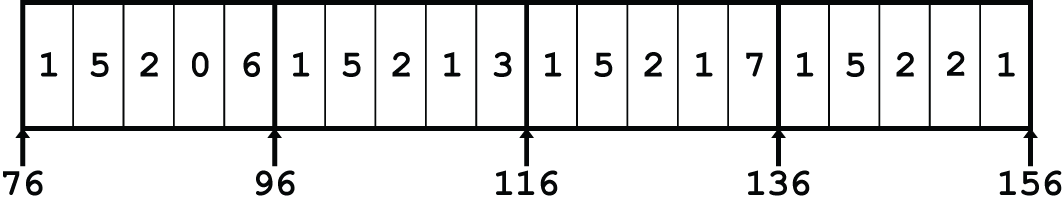 int ord [4][5];
int get_ord_digit
  (size_t index, size_t digit){
  return ord[index][digit];
}
int larry[5], curly[5], moe[5];
int *stooges[3] = {larry, curly, moe};
int get_stooge_digit
  (size_t index, size_t digit){
  return stooges[index][digit];
}
larry
16
56
90
20
60
94
24
64
98
28
68
102
32
72
106
36
76
110
curly
Accesses look similar in C, but address computations are very different:
moe
ord is sort of like int*
Mem[ord+(20*index)+(4*digit)]
stooges is definitely int**
Mem[Mem[stooges+(8*index)]+(4*digit)]
43
1
0
9
5
2
4
2
1
7
1
3
2
3
9
0
stooges
56
160
16
168
90
176
Nested versus Multi-Level Arrays
Multi-level array
Nested array
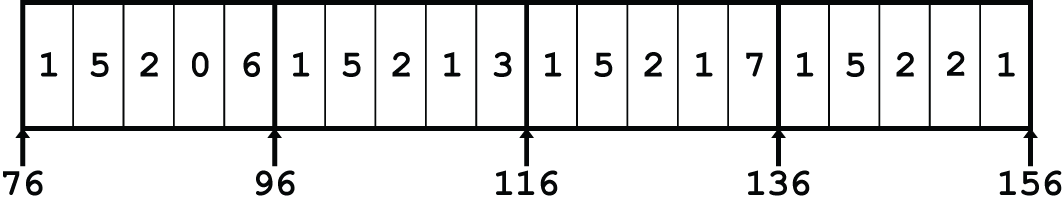 Mem[ord+(20*index)+(4*digit)]
Mem[Mem[stooges+(8*index)]+(4*digit)]
Strengths
Fast element access
Single memory access
Efficient memory usage
Stored in contiguous memory
Limitations
Requires fixed size rows
Large memory usage
All rows need to be allocated
Strengths
Rows may be of different size
Rows could even be different types
First array would store void*
Limitations
Slow element access
Two memory references
Memory fragmentation
Many small chunks allocated
larry
16
56
90
20
60
94
24
64
98
28
68
102
32
72
106
36
76
110
curly
moe
44
Break
That was a lot of math
And there’s more math to come

So let’s take a mental break to reset


To help, I have provided you with a distraction:
45
It’s a baby hippo!
46
Outline
Pointers

One-dimensional Arrays
Multi-dimensional Arrays
Multi-level Arrays

Struct Layout
Struct Padding and Alignment
47
Structure representation in C
struct rec {
    int a[4];
    size_t i;
    struct rec *next;
};
r
a
i
next
24
32
16
0
Structure represented as chunk of memory
Big enough to hold all of the fields
Fields ordered according to declaration order
Even if another ordering could yield a more compact representation
(We’ll see how that could happen in a bit)
Compiler determines overall size + positions of fields
Looking at memory, no way to tell it’s a struct (like arrays); just bytes
It’s all in how the code treats that region of memory!
48
Structure access
r+16
struct rec {
    int a[4];
    size_t i;
    struct rec *next;
};
r
a
i
next
24
32
16
0
Accessing Structure Member
Pointer r indicates first byte of structure
Access member with offsets
Offset of each structure member determined at compile time
Another use for Displacement in memory addressing!
size_t get_i(struct rec *r)
{
  return r->i;
}
# r in %rdi 
  movq 16(%rdi), %rax
  ret
r is a pointer to a struct.
Dereference the ponter, then get the i field of the struct.
49
Array within a struct
r+4*idx
r
struct rec {
    int a[4];
    size_t i;
    struct rec *next;
};
a
i
next
24
32
16
0
Same as before; just need to also index in the array
Pointer r indicates first byte of structure
Offset of each structure member determined at compile time
Offset into array determined based on index and type
Compute as *(structAddr + offset + K*index);
Uses full addressing mode!
# r in %rdi 
  # idx in %rsi  
  movq 0(%rdi,%rsi,4), %rax
  ret
int get_a (struct rec *r,
	    size_t idx)
{
  return r->a[idx];
}
50
Structure Access Practice 1
Arguments:
%rdi
%rsi
%rdx
%rcx
%r8
%r9
struct rec {
  int j;
  int i;
  int a[2];
  struct rec *n;
};
void 
set_i(struct rec *r,
      int val)
{
  r->i = val;
}
movl ______, _______
  ret
%esi
4(%rdi)
51
Structure Access Practice 2
Arguments:
%rdi
%rsi
%rdx
%rcx
%r8
%r9
struct rec {
  int j;
  int i;
  int a[2];
  struct rec *n;
};
void 
set_i(struct rec *r,
      int val)
{
  r->a[1] = val;
}
movl ______, _______
  ret
%esi
12(%rdi)
52
Structure Access Practice 3
Arguments:
%rdi
%rsi
%rdx
%rcx
%r8
%r9
struct rec {
  int j;
  int i;
  int a[2];
  struct rec *n;
};
void 
set_i(struct rec *r,
      int val,
      int index)
{
  r->a[index] = val;
}
movl ______, _________________
  ret
%esi
8(%rdi, %rdx, 4)
53
Following Linked List
struct rec {
    struct rec *next;
    int a[4];
    int i;
}; // DIFFERENT ORDER!
By convention, null next
pointer indicates end of list
r
i
next
void set_val
  (struct rec *r, int val)
{
  while (r) {
    int i = r->i;
    r->a[i] = val;
    r = r->next;
  }
}
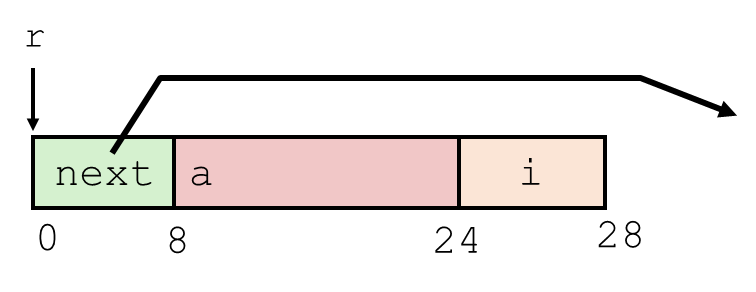 28
0
8
24
a
.L11:                          # loop:
  movslq  24(%rdi), %rax       #   i = M[r+24]	  
  movl    %esi, 8(%rdi,%rax,4) #   M[r+8+4*i] = val
  movq    (%rdi), %rdi         #   r = M[r]
  testq   %rdi, %rdi           #   Test r
  jne     .L11                 #   if !=0 goto loop
54
Following Linked List
struct rec {
    struct rec *next;
    int a[4];
    int i;
}; // DIFFERENT ORDER!
By convention, null next
pointer indicates end of list
r
i
next
void set_val
  (struct rec *r, int val)
{
  while (r) {
    int i = r->i;
    r->a[i] = val;
    r = r->next;
  }
}
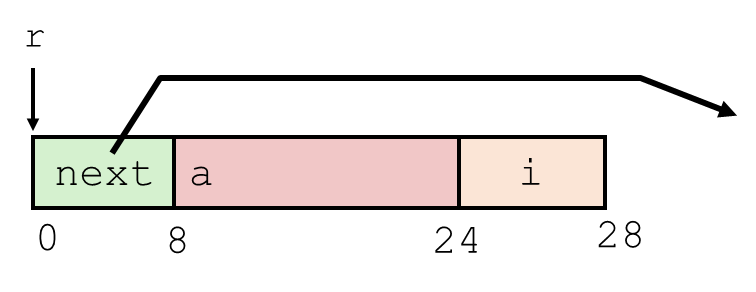 28
0
8
24
a
.L11:                          # loop:
  movslq  24(%rdi), %rax       #   i = M[r+24]	  
  movl    %esi, 8(%rdi,%rax,4) #   M[r+8+4*i] = val
  movq    (%rdi), %rdi         #   r = M[r]
  testq   %rdi, %rdi           #   Test r
  jne     .L11                 #   if !=0 goto loop
Load i
55
Following Linked List
struct rec {
    struct rec *next;
    int a[4];
    int i;
}; // DIFFERENT ORDER!
By convention, null next
pointer indicates end of list
r
i
next
void set_val
  (struct rec *r, int val)
{
  while (r) {
    int i = r->i;
    r->a[i] = val;
    r = r->next;
  }
}
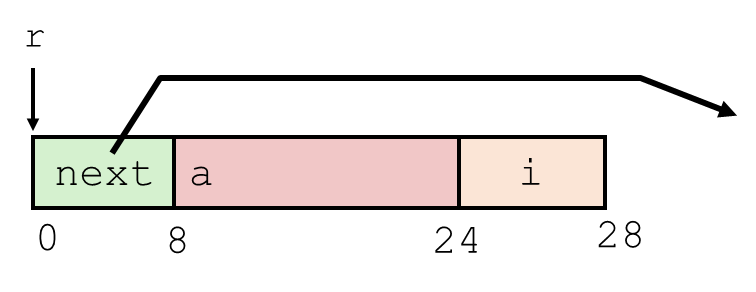 28
0
8
24
a
.L11:                          # loop:
  movslq  24(%rdi), %rax       #   i = M[r+24]	  
  movl    %esi, 8(%rdi,%rax,4) #   M[r+8+4*i] = val
  movq    (%rdi), %rdi         #   r = M[r]
  testq   %rdi, %rdi           #   Test r
  jne     .L11                 #   if !=0 goto loop
Write val into r->a[i]
56
Following Linked List
struct rec {
    struct rec *next;
    int a[4];
    int i;
}; // DIFFERENT ORDER!
By convention, null next
pointer indicates end of list
r
i
next
void set_val
  (struct rec *r, int val)
{
  while (r) {
    int i = r->i;
    r->a[i] = val;
    r = r->next;
  }
}
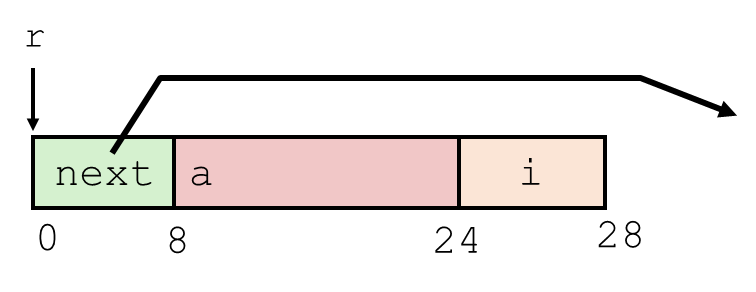 28
0
8
24
a
.L11:                          # loop:
  movslq  24(%rdi), %rax       #   i = M[r+24]	  
  movl    %esi, 8(%rdi,%rax,4) #   M[r+8+4*i] = val
  movq    (%rdi), %rdi         #   r = M[r]
  testq   %rdi, %rdi           #   Test r
  jne     .L11                 #   if !=0 goto loop
Move to next node in list
57
Following Linked List
struct rec {
    struct rec *next;
    int a[4];
    int i;
}; // DIFFERENT ORDER!
By convention, null next
pointer indicates end of list
r
i
next
void set_val
  (struct rec *r, int val)
{
  while (r) {
    int i = r->i;
    r->a[i] = val;
    r = r->next;
  }
}
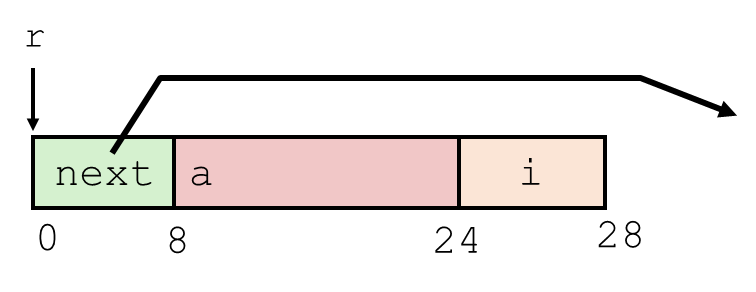 28
0
8
24
a
.L11:                          # loop:
  movslq  24(%rdi), %rax       #   i = M[r+24]	  
  movl    %esi, 8(%rdi,%rax,4) #   M[r+8+4*i] = val
  movq    (%rdi), %rdi         #   r = M[r]
  testq   %rdi, %rdi           #   Test r
  jne     .L11                 #   if !=0 goto loop
NULL check
58
Outline
Pointers

One-dimensional Arrays
Multi-dimensional Arrays
Multi-level Arrays

Struct Layout
Struct Padding and Alignment
59
Alignment
Aligned data
Primitive data type requires K bytes
Address must typically be a multiple of K (e.g., 1,2,4 or 8)
an address that is a multiple of K is called “K-byte aligned”

Required on some machines; recommended on x86-64
But not doing it will really slow down your program

For example, pointers need 8-byte alignment
Multiple of 8 is fine, non-multiple of 8 is bad
60
Problem: reordering can lead to different layouts
struct rec {
    int a[4];
    int i;
    struct rec *next;
};
r
i
next
void set_val
  (struct rec *r, int val)
{
  while (r) {
    int i = r->i;
    r->a[i] = val;
    r = r->next;
  }
}
20
28
16
0
a
Alignment is wrong!!

Can’t load 8 bytes from address 20 efficiently
.L11:                         # loop:
  movslq  16(%rdi), %rax      #   i = M[r+16]	  
  movl    %esi, (%rdi,%rax,4) #   M[r+4*i] = val
  movq    ??(%rdi), %rdi      #   r = M[r+??]
  testq   %rdi, %rdi          #   Test r
  jne     .L11                #   if !=0 goto loop
61
[Speaker Notes: What’s wrong is that the code generated by the compiler (our ground truth) does not match what we think the data looks like.
Our picture is wrong.]
Padding is added to struct to preserve alignment
struct rec {
    int a[4];
    int i;
    struct rec *next;
};
r
i
next
void set_val
  (struct rec *r, int val)
{
  while (r) {
    int i = r->i;
    r->a[i] = val;
    r = r->next;
  }
}
24
32
16
0
a
pad
20
.L11:                         # loop:
  movslq  16(%rdi), %rax      #   i = M[r+16]	  
  movl    %esi, (%rdi,%rax,4) #   M[r+4*i] = val
  movq    24(%rdi), %rdi      #   r = M[r+24]
  testq   %rdi, %rdi          #   Test r
  jne     .L11                #   if !=0 goto loop
62
The why and how of alignment
Motivation for aligning data
Inefficient to load or store values that span quad word boundaries

Hardware is really good at loading, e.g., 8 bytes at address 16, or 24, or 32
If you want 8 bytes at address 12, may need two memory reads. Oops…
Some unaligned accesses may even crash your code

Secondary motivations
Having one value spanning 2 cache lines = two cache accesses per access
Virtual memory very tricky when a datum spans 2 pages
See upcoming lectures on caches and virtual memory

The compiler manages alignment
Inserts gaps in structure to ensure correct alignment of fields
All variables need alignment, so the stack pointer is aligned too!
63
Specific Cases of Alignment (x86-64, Linux)
1 byte: char
1-byte aligned (no restrictions on address)

2 bytes: short
2-byte aligned (lowest 1 bit of address must be 0)

4 bytes: int, float
4-byte aligned (lowest 2 bits of address must be 00)

8 bytes: long, long long, double, char* (any pointer)
8-byte aligned (lowest 3 bits of address must be 000)

16 bytes: long double
16-byte aligned (lowest 3 bits of address must be 0000)
Max possible alignment requirement on x86-64
This is where the “stack moves by 16s” rule comes from
64
Satisfying Alignment within Structures
Within structure
Must satisfy each element’s alignment requirement
Overall structure placement
Each structure has alignment requirement K
Where K = Largest alignment of any element
Initial address & structure length must be multiples of K
Example:
K = 8, due to double element
struct S1 {
  char c;
  int i[2];
  double v;
} *p;
c
3 bytes
i[0]
i[1]
4 bytes
v
p+0
p+4
p+8
p+16
p+24
Multiple of 4
Multiple of 8
Multiple of 8
Multiple of 8
65
Meeting Overall Alignment Requirement
Entire struct must be a multiple of its largest element

For largest alignment requirement K
Overall structure must be multiple of K
Trailing padding
struct S2 {
  double v;
  int i[2];
  char c;
} *p;
Multiple of K=8
66
Arrays of Structures
Arrays are the reason for the overall length requirement
Each struct must start at a multiple of its largest member. This means the member is aligned

The compiler adds trailing padding even without array declaration
struct S2 {
   double v;
   int i[2];
   char c;
 } a[10];
67
Accessing Array Elements
struct S3 {
  short i;
  float v;
  short j;
} a[10];
sizeof(S3)=12, including padding

Compute array offset 12*idx
Element j is at offset 8 within structure

Assembly contains displacement a+8
Compile-time constant resolved during linking
short get_j(int idx)
{
  return a[idx].j;
}
# %rdi = idx
	leaq (%rdi,%rdi,2),%rax # 3*idx
	movzwl a+8(,%rax,4),%eax
68
Saving Space
Put large data types first





Effect: saved 4 bytes of memory

C compilers cannot do this automatically!
They have to preserve field ordering
Programmers must do it manually
Other languages aren’t bound to preserve ordering. Rust may reorder for you
struct S4 {
  char c;
  int i;
  char d;
} *p;
struct S5 {
  int i;
  char c;
  char d;
} *p;
c
3 bytes
i
d
3 bytes
i
c
d
2 bytes
69
Break + Quiz
What is the total size of this struct?

typedef struct {  short a;  int b;  char* c[3];  char d;}
70
Break + Quiz
What is the total size of this struct?

typedef struct {  short a;  int b;  char* c[3];  char d;}
2 bytes for a
(2 bytes for padding)
4 bytes for b(no padding needed, 8-aligned)24 bytes for c
(no padding needed, 1-aligned)1 byte for d(7 bytes padding after struct)  
= 40 bytes total
Could have been 32 bytes if reordered
71
How about C++?
We’ve covered everything we need to from assembly

Do we know enough to “compile” C++ in x86-64?
Yes!

Classes are structs
Likely with extra members to keep track of things
And function pointers as members

References are just pointers that the compiler handles for you
72
Outline
Pointers

One-dimensional Arrays
Multi-dimensional Arrays
Multi-level Arrays

Struct Layout
Struct Padding and Alignment
73
Bonus Material
Bonus: Dynamic arrays
74
1
0
9
5
2
4
2
1
7
1
3
2
3
9
0
stooges
56
160
16
168
90
176
Dynamic Multi-dimensional arrays – multi-level
Multi-level is one way tomake them

int** array_2d = (int**)malloc(rows * sizeof(int*));
for (int i=0; i<rows; i++) {
  array_2d[i] = (int*)malloc(cols * sizeof(int));
}
array_2d[2][4] = 0;
larry
16
56
90
20
60
94
24
64
98
28
68
102
32
72
106
36
76
110
curly
moe
75
Dynamic multi-dimensional arrays - nested
Nested works as well
Handle nested manually
Compiler won’t do it for you 😢
Make sure you get it right!


int* array_2d = (int*)malloc(rows * cols * sizeof(int));
array_2d[2*cols + 4] = 0; // array_2d[2][4]
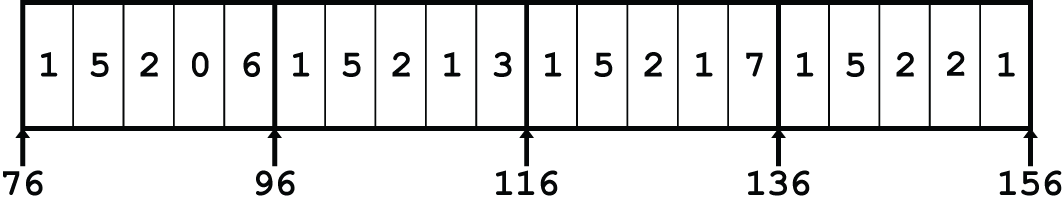 76
Nested arrays – static versus dynamic
void testarray(void) {
  volatile int A[16][16];
  A[2][4] = 0;

  volatile int* B =    (int*)malloc(16*16*sizeof(int));
  B[2*16 + 4] = 0;
}
testarray():
 sub    $0x408,%rsp
 movl   $0x0,0x90(%rsp)
 mov    $0x400,%edi
 call   400480 <malloc@plt>
 movl   $0x0,0x90(%rax)
 add    $0x408,%rsp
 ret
77
Nested arrays – static versus dynamic
void testarray(void) {
  volatile int A[16][16];
  A[2][4] = 0;

  volatile int* B =    (int*)malloc(16*16*sizeof(int));
  B[2*16 + 4] = 0;
}
testarray():
 sub    $0x408,%rsp
 movl   $0x0,0x90(%rsp)
 mov    $0x400,%edi
 call   400480 <malloc@plt>
 movl   $0x0,0x90(%rax)
 add    $0x408,%rsp
 ret
78
Nested arrays – static versus dynamic
void testarray(void) {
  volatile int A[16][16];
  A[2][4] = 0;

  volatile int* B =    (int*)malloc(16*16*sizeof(int));
  B[2*16 + 4] = 0;
}
testarray():
 sub    $0x408,%rsp
 movl   $0x0,0x90(%rsp)
 mov    $0x400,%edi
 call   400480 <malloc@plt>
 movl   $0x0,0x90(%rax)
 add    $0x408,%rsp
 ret
79
Nested arrays – static versus dynamic
void testarray(void) {
  volatile int A[16][16];
  A[2][4] = 0;

  volatile int* B =    (int*)malloc(16*16*sizeof(int));
  B[2*16 + 4] = 0;
}
testarray():
 sub    $0x408,%rsp
 movl   $0x0,0x90(%rsp)
 mov    $0x400,%edi
 call   400480 <malloc@plt>
 movl   $0x0,0x90(%rax)
 add    $0x408,%rsp
 ret
80
Bonus Material
Bonus: Unions
81
Unions
typedef struct {
  char which_kind;
  char n_sides;
  char cost;
  MealKind_t mk;
} Meal_t;
Structs = combine multiple pieces of data into one
Think: “all of the above”

Unions = choose between multiple different kinds of data
Think: “any of the above”

Typically used in conjunction with a struct: variants
That tells us which branch ofthe union is used
E.g., which_kind of 0 to meansandwich meal, 1 for pizza, etc.
typedef union {
  Sandwich_t s;
  Pizza_t p;
  Burrito_t b;
} MealKind_t;
typedef struct {
  int n_pieces_bread;
  char *toppings[2];
  float mayo_ounces;
} Sandwich_t;
82
Union allocation
Principles
Overlay union elements
Allocate according to largest element (strictest)
Can only use one field at a time
Structs: All of the above,
together, one after the other.
Unions: One of the above,
you pick the one you want.
struct S1 {
  char c;
  int i[2];
  double v;
} sp;
Union: same bits, different contexts
8 bytes are allocated for the union
Can be interpreted as any member
Changing one member will change some bits of the others
union U1 {
  char c;
  int i[2];
  double v;
} up;
83
[Speaker Notes: Struct: all of the above, together
Union: one of the above, pick one]
Union allocation
Principles
Overlay union elements
Allocate according to largest element (strictest)
Can only use one field at a time
Structs: All of the above,
together, one after the other.
Unions: One of the above,
you pick the one you want.
struct S1 {
  char c;
  int i[2];
  double v;
} sp;
Quiz: If we had 3 ints in that array, how much space would the union take?
union U1 {
  char c;
  int i[2];
  double v;
} up;
Answer: 16 bytes (8-byte aligned)
84
[Speaker Notes: Struct: all of the above, together
Union: one of the above, pick one]
Using union to access bit patterns
typedef union {
  float f;
  unsigned u;
} bit_float_t;
Store union using one type & access it with another one

Get direct access to bit representation of float

float2bit generates bit pattern from float
NOT the same as (unsigned) f !
Doesn’t convert value to unsigned
Keeps the same bits but interprets them differently

Assembly doesn’t have type info
Just moves the bytes
unsigned float2bit(float f) {
  bit_float_t temp;
  temp.f = f;
  return temp.u;
}
# procedure with float arg
  # arg1 passed in %xmm0
  # movss = move single-precision
  movss %xmm0, -4(%rsp)
  movl -4(%rsp), %eax
  ret
85
Access to Bit Pattern Non-Solution
unsigned float2bit(float f) {
  unsigned *p;
  p = (unsigned *) &f;
  return *p;
}
Undefined behavior in C.
Don’t do that.
86
Byte ordering revisited
Idea
Words/long words/quad words stored in memory as 2/4/8 consecutive bytes
At which byte address in memory is the most (least) significant byte stored?
Can cause problems when exchanging binary data between machines

Little Endian
Least significant byte has lowest address
Intel x86(-64), ARM Android and IOS

Big Endian
Most significant byte has lowest address
Sun/Sparc, Networks

Have to worry about it when working with unions!
87
Byte Ordering Example
union {
      unsigned char c[8];
      unsigned short s[4];
      unsigned int i[2];
      unsigned long l[1];
    } dw;
for (int j = 0; j < 8; j++) {
    dw.c[j] = 0xf0 + j;
}

printf("Chars 0-7 ==  [0x%x, 0x%x, 0x%x, 0x%x, 0x%x, 0x%x, 0x%x, 0x%x]\n",
    dw.c[0], dw.c[1], dw.c[2], dw.c[3],
    dw.c[4], dw.c[5], dw.c[6], dw.c[7]);

printf("Shorts 0-3 == [0x%x, 0x%x, 0x%x, 0x%x]\n",
    dw.s[0], dw.s[1], dw.s[2], dw.s[3]);

printf("Ints 0-1 == [0x%x, 0x%x]\n",
    dw.i[0], dw.i[1]);

printf("Long 0 == [0x%lx]\n",
    dw.l[0]);
88
Byte ordering on Little Endian
union {
  unsigned char c[8];
  unsigned short s[4];
  unsigned int i[2];
  unsigned long l[1];
} dw;
Contents
Views
LSB
MSB
Print
Output:
Characters 0-7 == [0xf0, 0xf1, 0xf2, 0xf3, 0xf4, 0xf5, 0xf6, 0xf7]
Shorts     0-3 == [0xf1f0, 0xf3f2, 0xf5f4, 0xf7f6]
Ints       0-1 == [0xf3f2f1f0, 0xf7f6f5f4]
Long       0   == [0xf7f6f5f4f3f2f1f0]
89
Byte ordering on Big Endian
union {
  unsigned char c[8];
  unsigned short s[4];
  unsigned int i[2];
  unsigned long l[1];
} dw;
Contents
Views
MSB
LSB
Print
Output:
Characters 0-7 == [0xf0, 0xf1, 0xf2, 0xf3, 0xf4, 0xf5, 0xf6, 0xf7]
Shorts     0-3 == [0xf0f1, 0xf2f3, 0xf4f5, 0xf6f7]
Ints       0-1 == [0xf0f1f2f3, 0xf4f5f6f7]
Long       0   == [0xf0f1f2f3f4f5f6f7]
90